Центр «РОСТКИ» проект Московское долголетие
Учитель Заруцкая Светлана , Москва 
Педагог- исследователь
Занятия по английскому языку
Английский язык может стать настоящей радостью, полезным досугом для людей в возрасте 60+.
 Мы работаем в командах, создаем презентации, учимся общению на иностранном языке.
https://cloud.mail.ru/public/Jog3/zujjtG3dv
MOS OBR TV
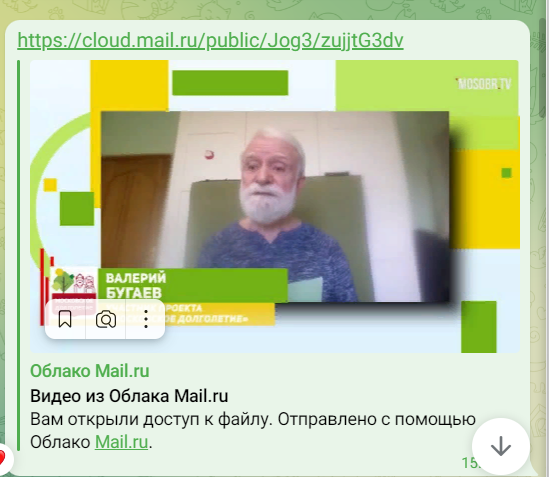 В период ковид, когда закрыто было все и нагнеталось негативное настроение, пенсионеры перешли в работу он лайн.
О нас был снят видео сюжет
Занятия качественно влияют на эмоциональное состояние:
Наша цель- сделать нашу жизнь качественно интереснее и многограннее, чувствовать свою социальную значимость и полезность, на практике использовать свои знания, делиться своим опытом и культурой. Мы хотим привлечь к нашему проекту как можно больше людей, особенно тех, кто испытывает одиночество. Границ территориальных нет.
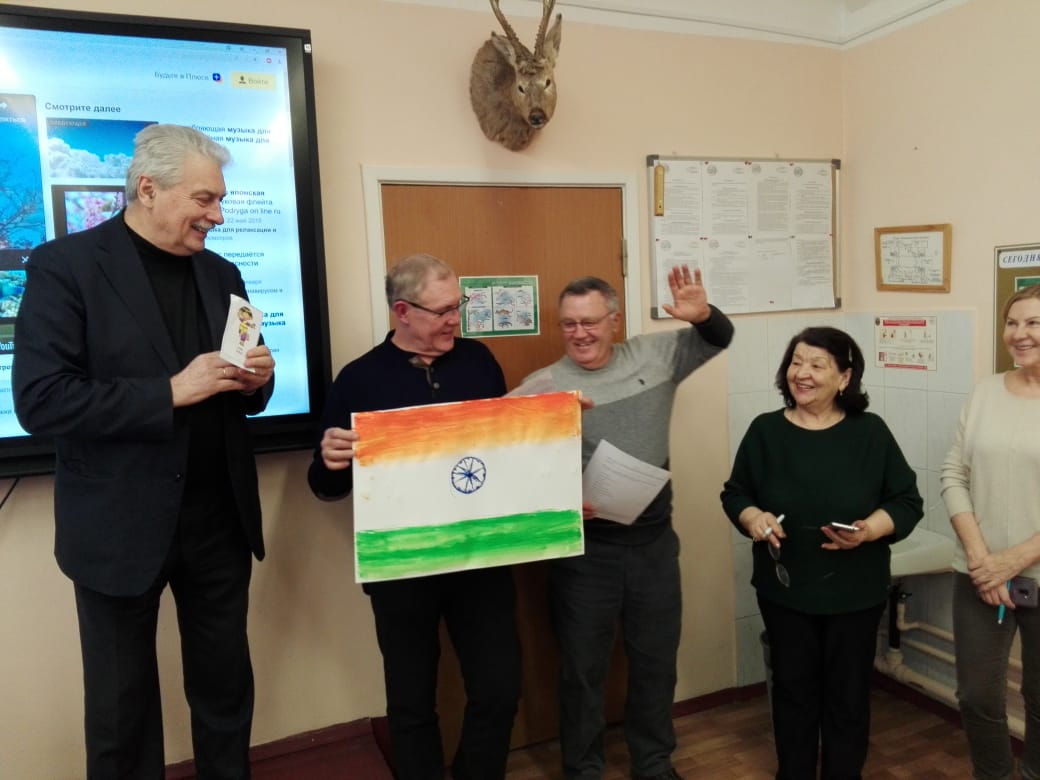 Московское долголетие расширяет границы
Занятия on-lineМы знакомимся учимся рассказывать друг о друге.
Мы делимся тем, что мы любим
Мы участвуем в проекте по переписке совсем миром  даже сегодня
Мы пишем друг другу письма на иностранном языке.
Мы играем в детективные истории, ставим спектакли
Материалы соответствуют возрасту и интересам
Мы переводим отечественные песни  и стихи на английский, говорим о наших соотечественниках
Переводим отрывки любимых фильмов, цитаты.
Используем пособия Oxford/Cambridge
Наш центр «РОСТКИ» расширяет свои границы и приглашает присоединиться к нашим занятиям пенсионеров города Москва!
Проект «Московское долголетие» работает уже в течении 5 лет. Мы готовы им делиться!